Cooling Channel Geometry Analysis for a Regeneratively Cooled Rocket Engine
Zoe Brand
Mentor: Dr. Elliott Bryner
Arizona Space Grant Symposium
April 17, 2021
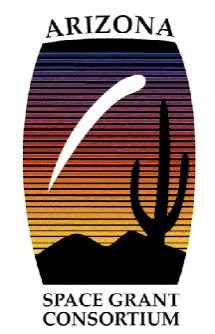 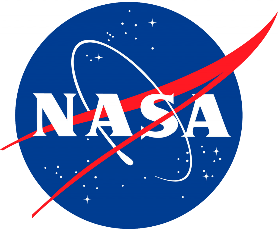 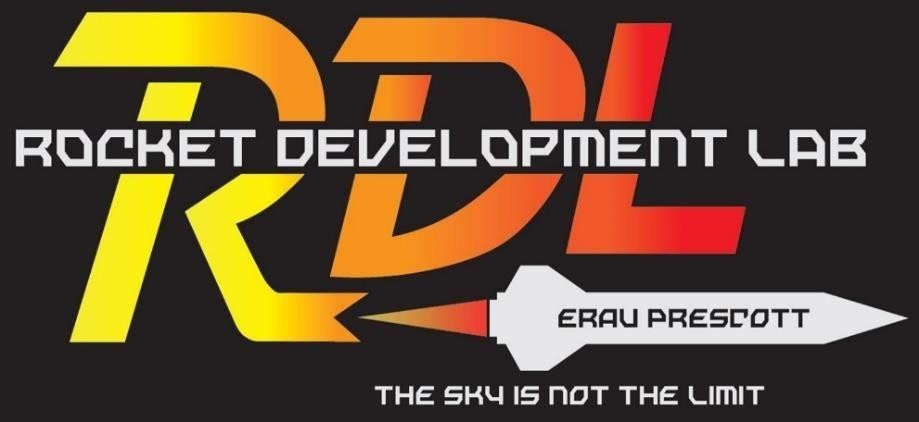 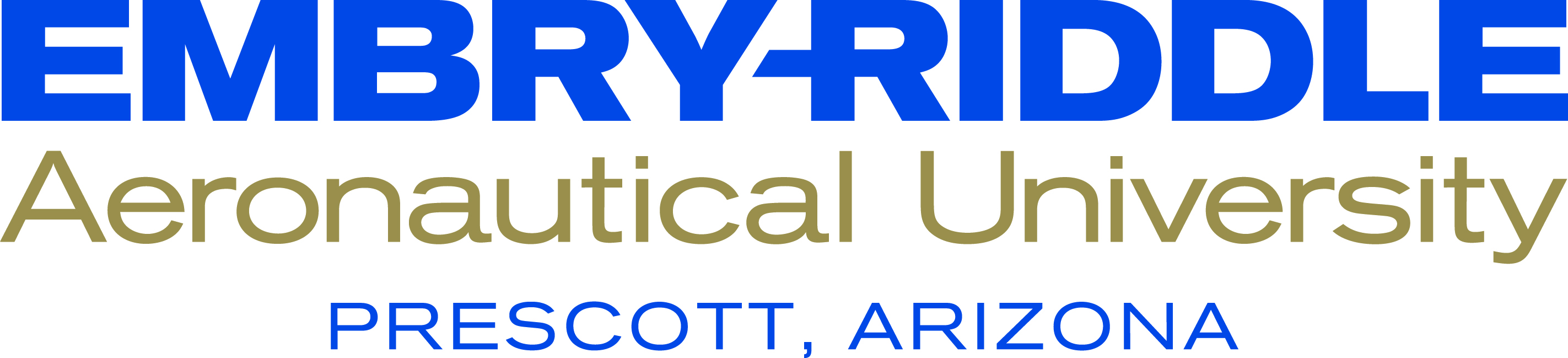 Assist future development of regeneratively cooled rocket engines at Embry Riddle
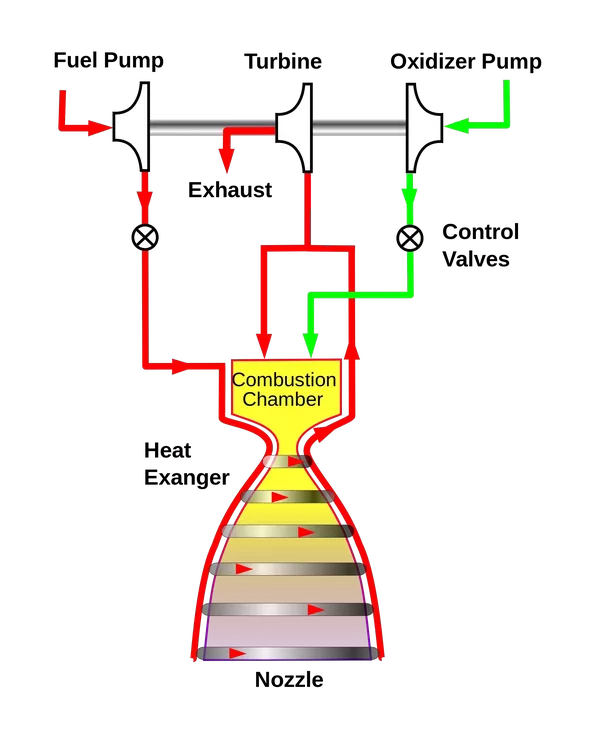 Regeneratively Cooled Rocket Engine-
liquid rocket engine that cools the nozzle by running its own fuel around the chamber and/or nozzle
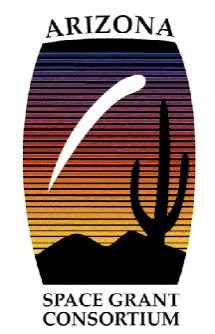 Source: stars.library.ucf.edu
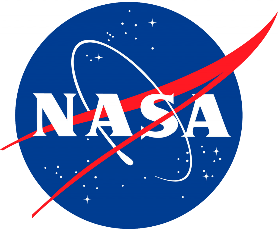 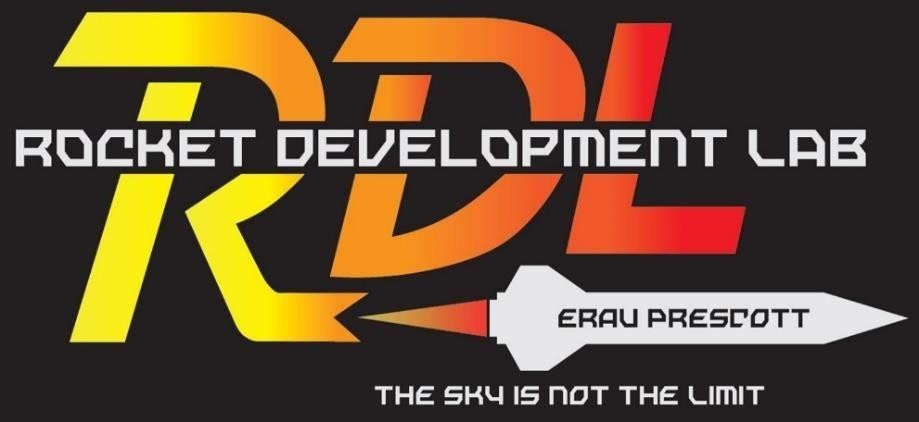 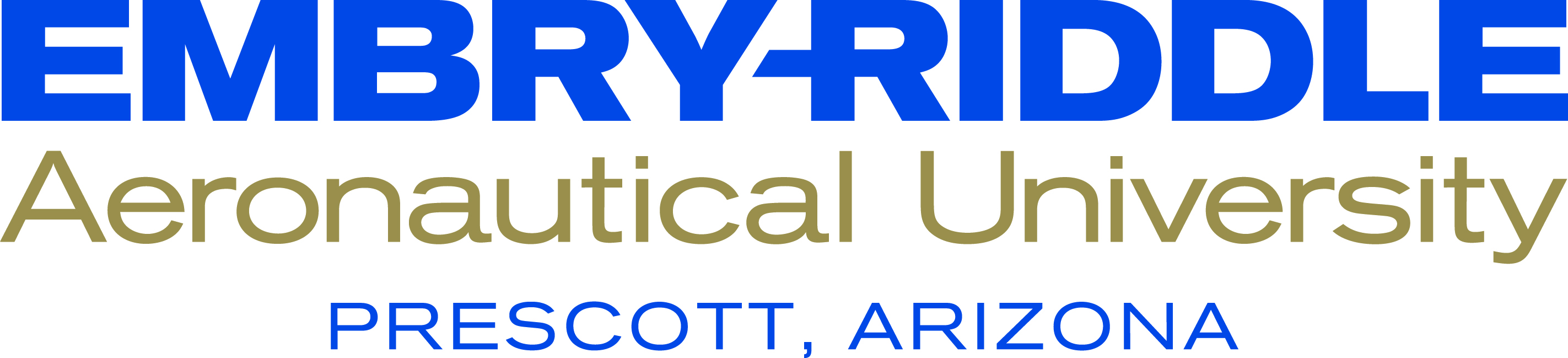 Develop a mathematical model to simulate effective cooling by changing cooling channel geometries
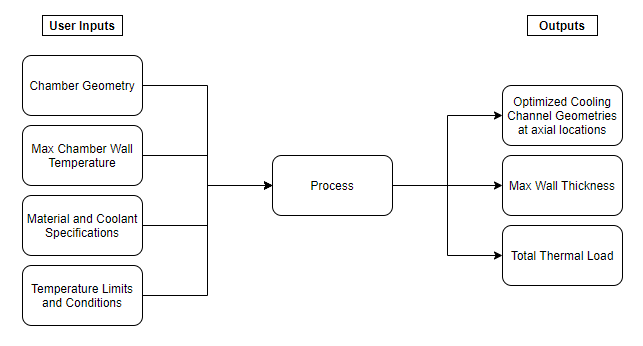 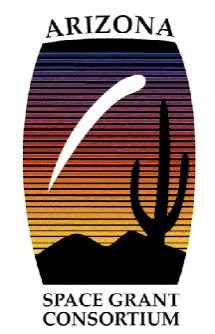 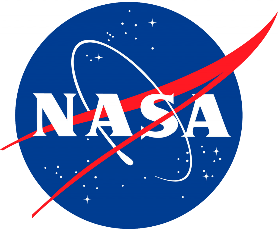 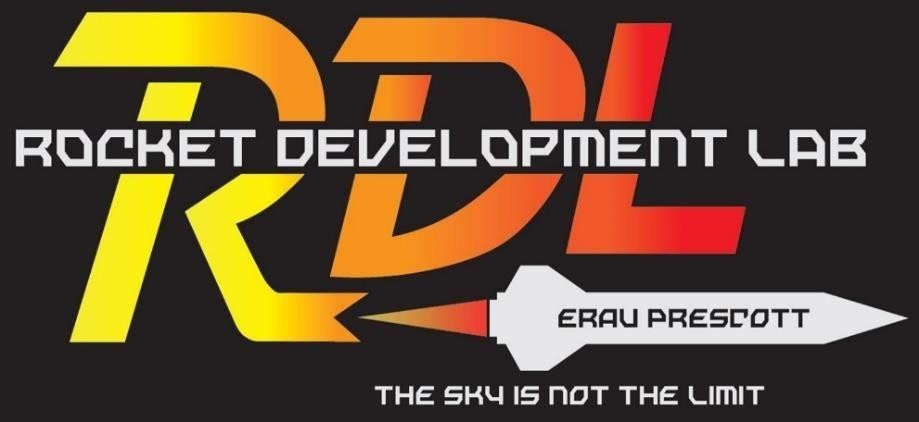 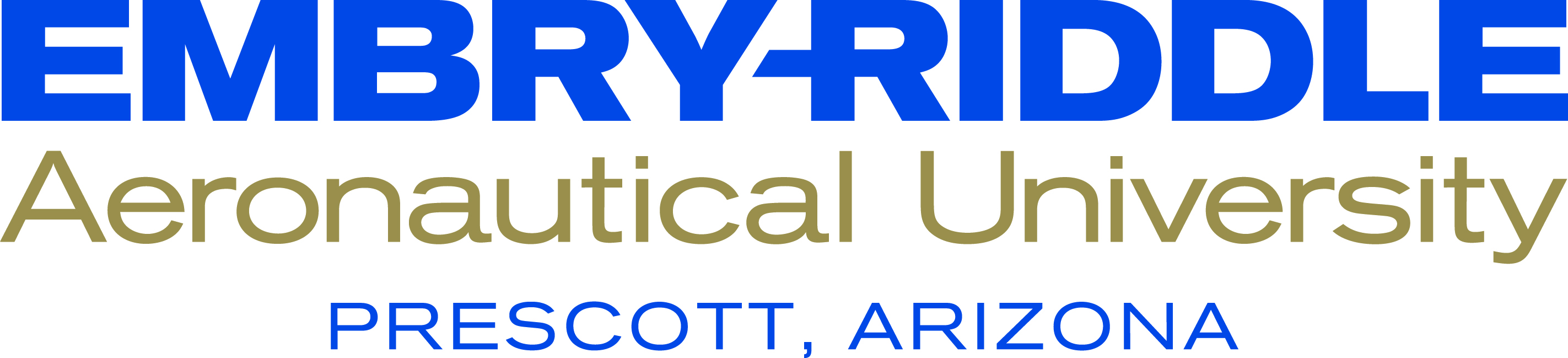 Cooling channel geometries will vary axially based on changing aspect ratio
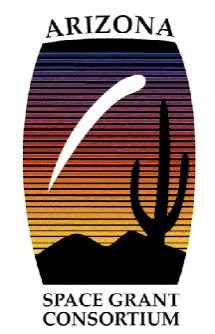 Source: https://www.researchgate.net/figure/Geometric-parameters-for-the-cooling-channels_fig1_43654987
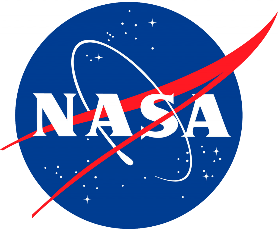 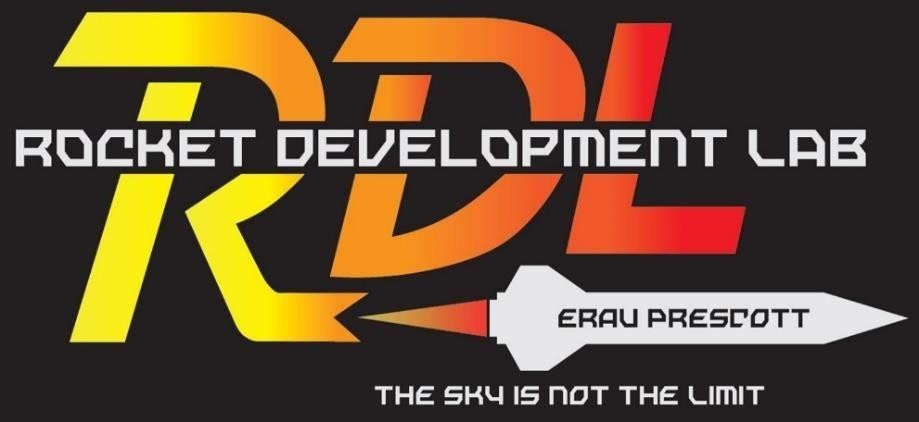 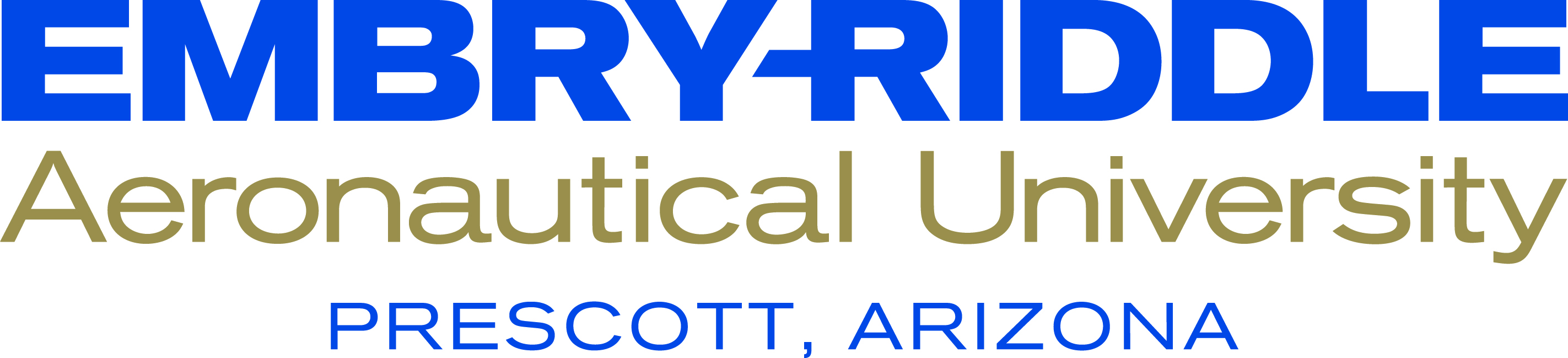 A verification test will be completed to ensure correct heat transfer correlations
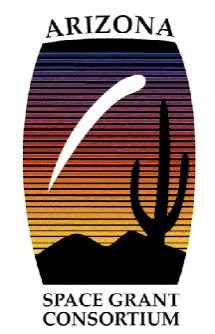 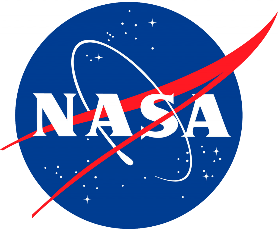 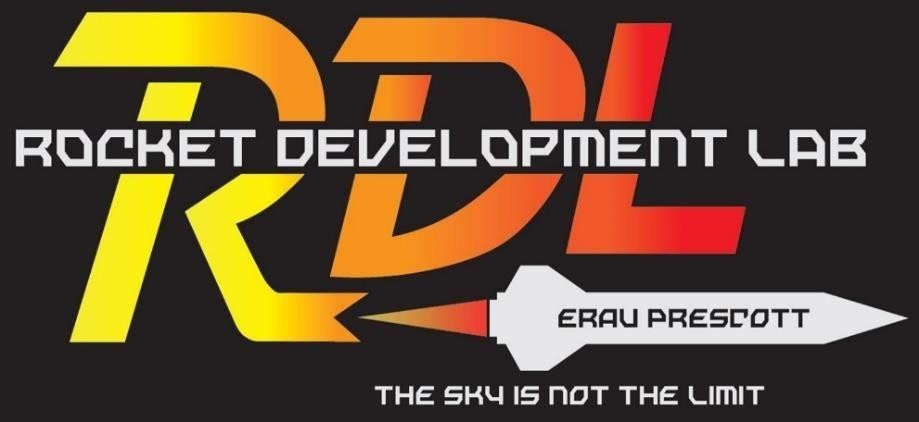 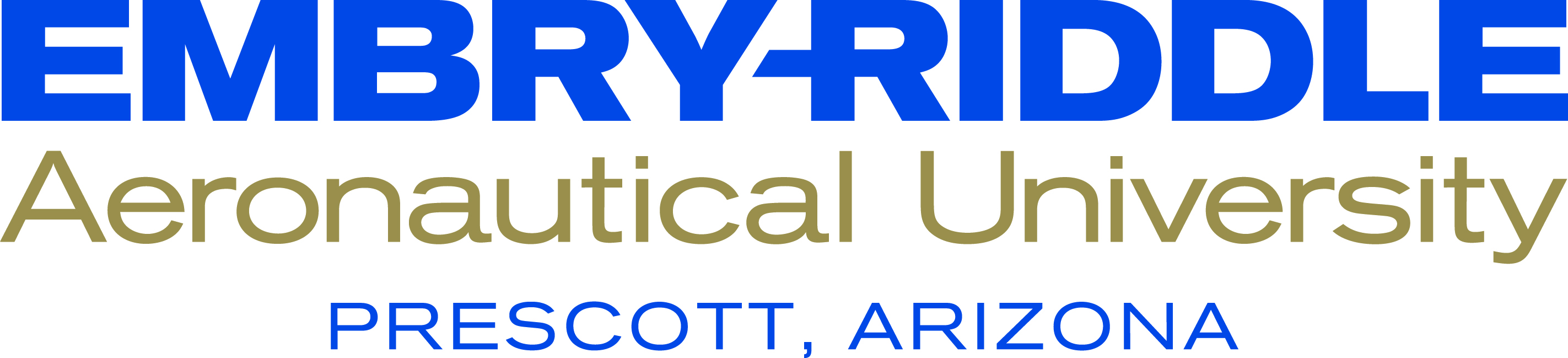 Single cooling channel test to validate mathematical model
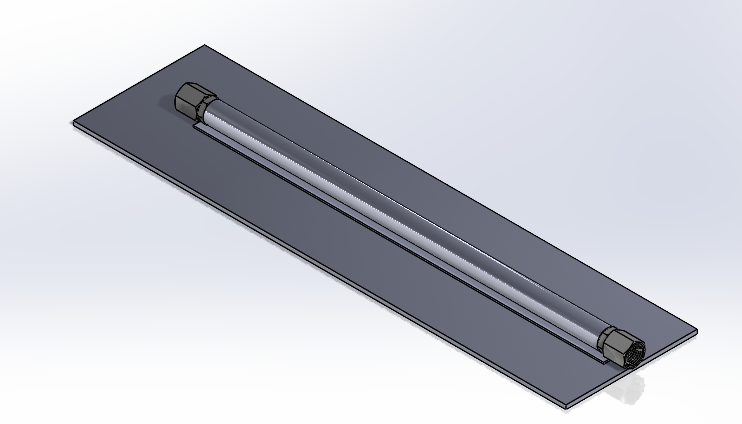 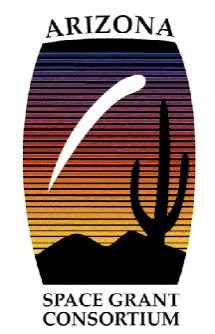 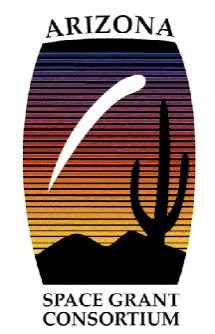 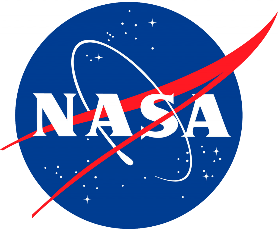 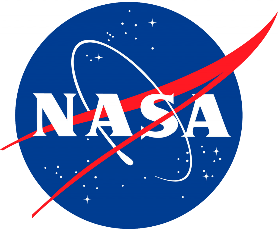 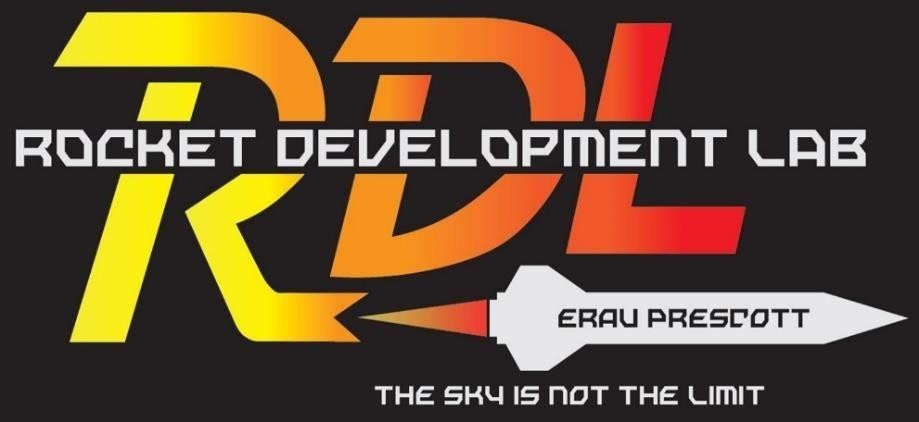 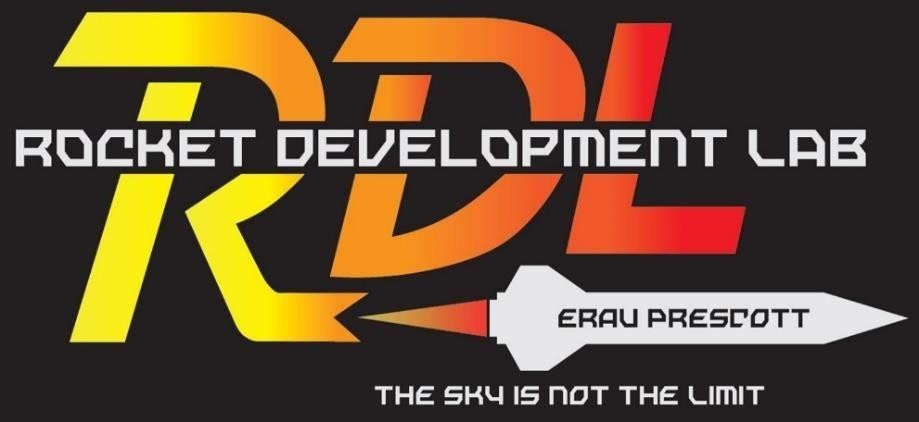 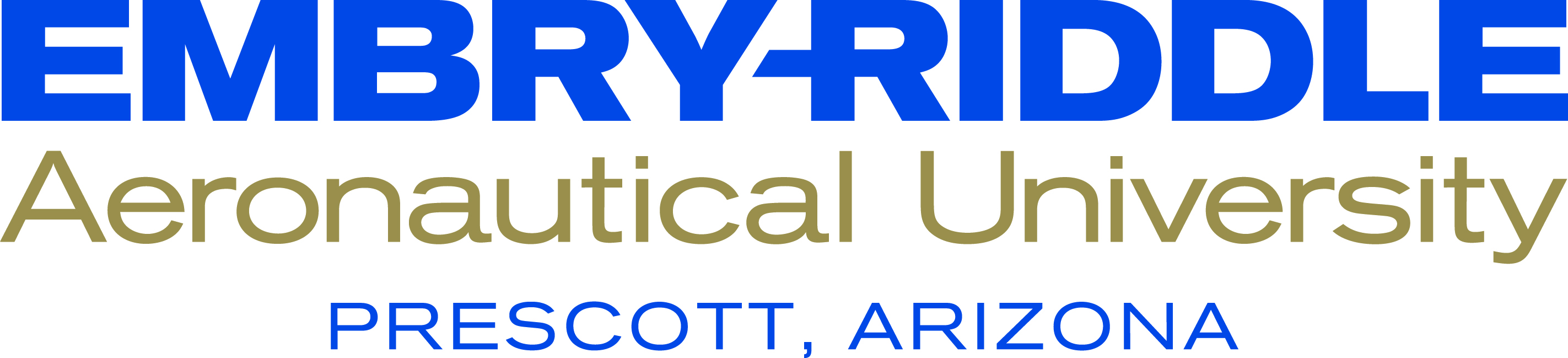 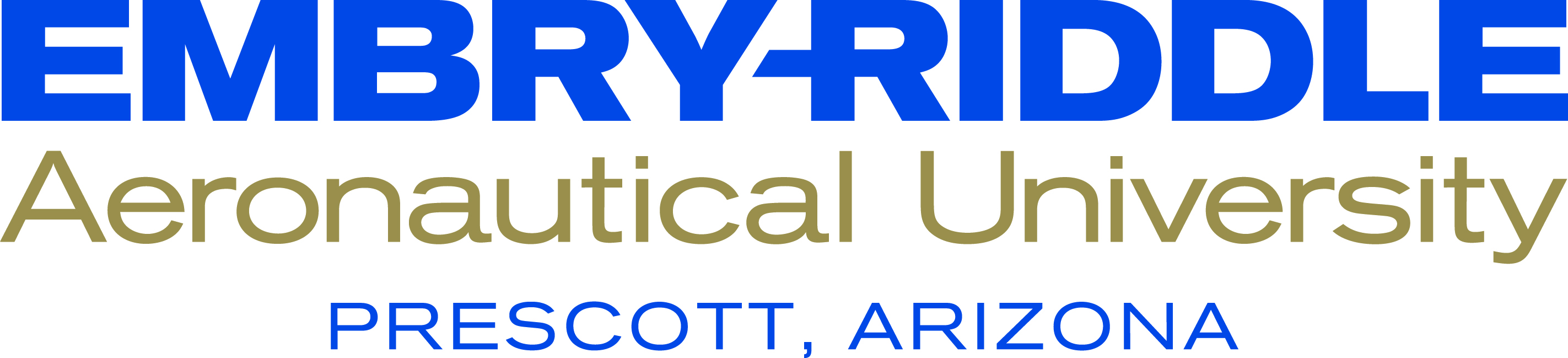 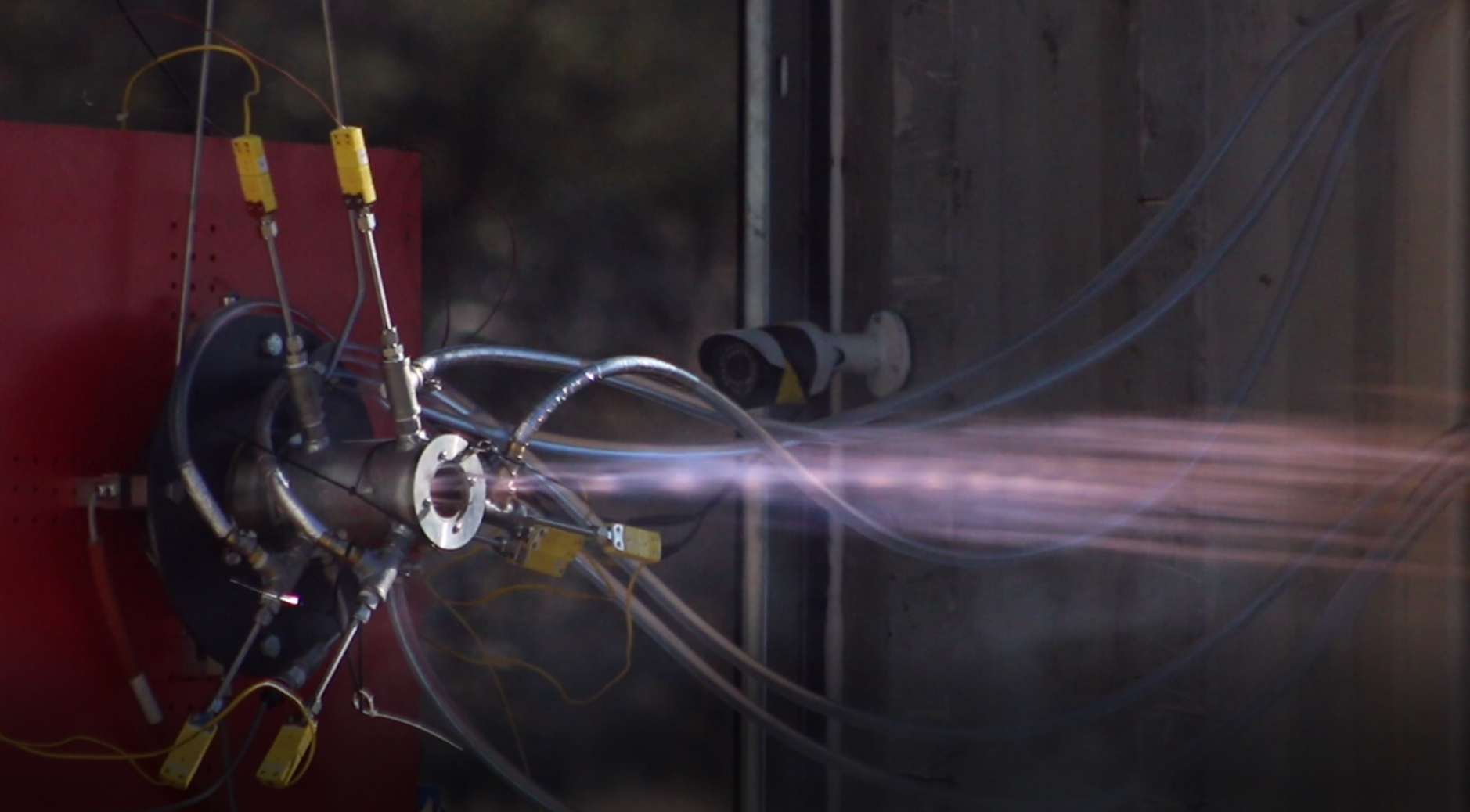 Moving forward, the mathematical model will provide a simulation to start regeneratively cooled engine design at Embry Riddle
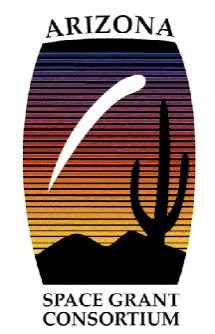 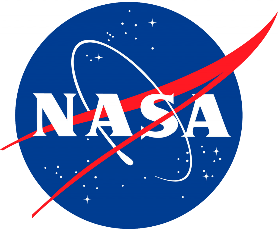 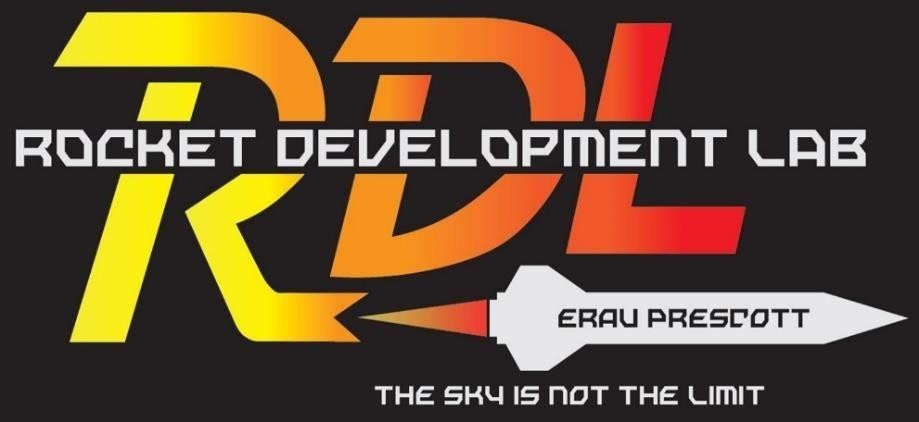 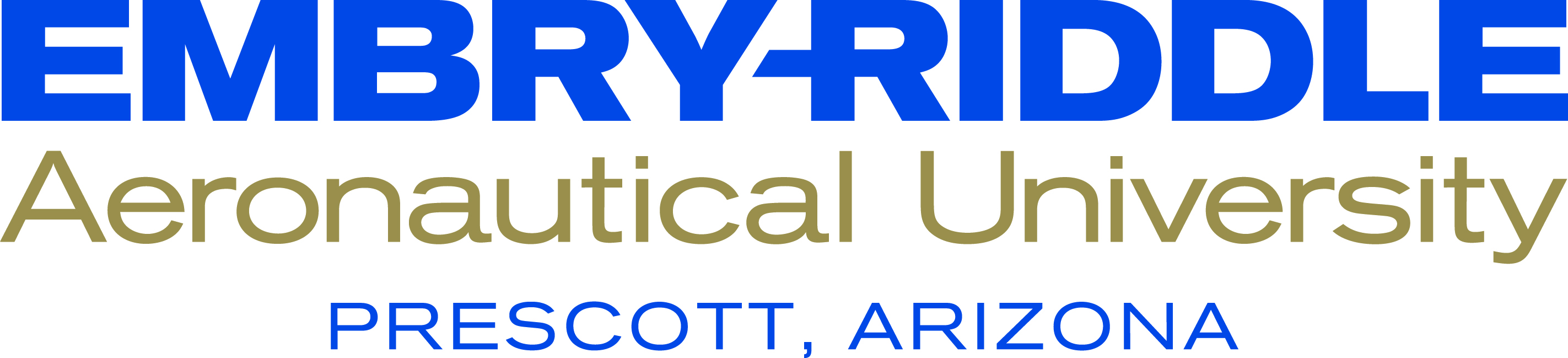 Acknowledgements
Dr. Elliott Bryner- for his mentorship in this research

Embry-Riddle Aeronautical University- for use of facilities and resources

Rocket Development Lab- for mentorship and resources
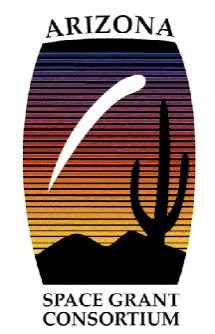 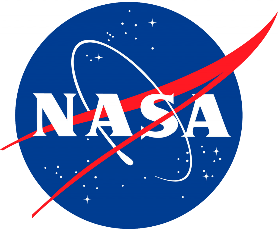 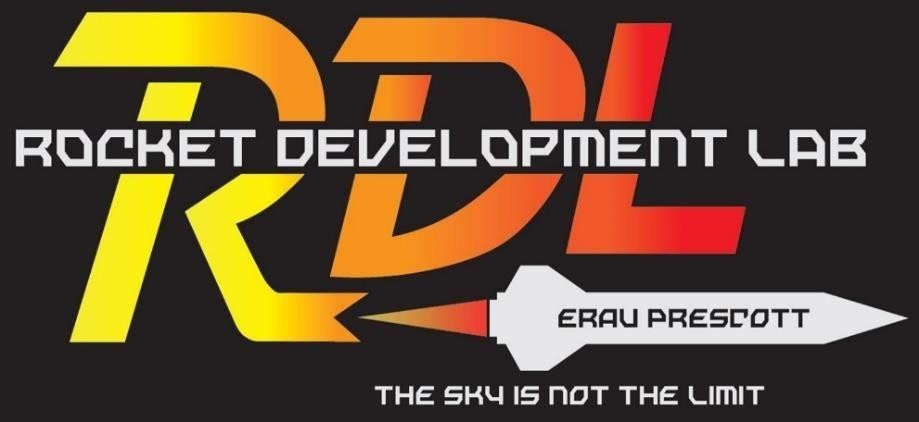 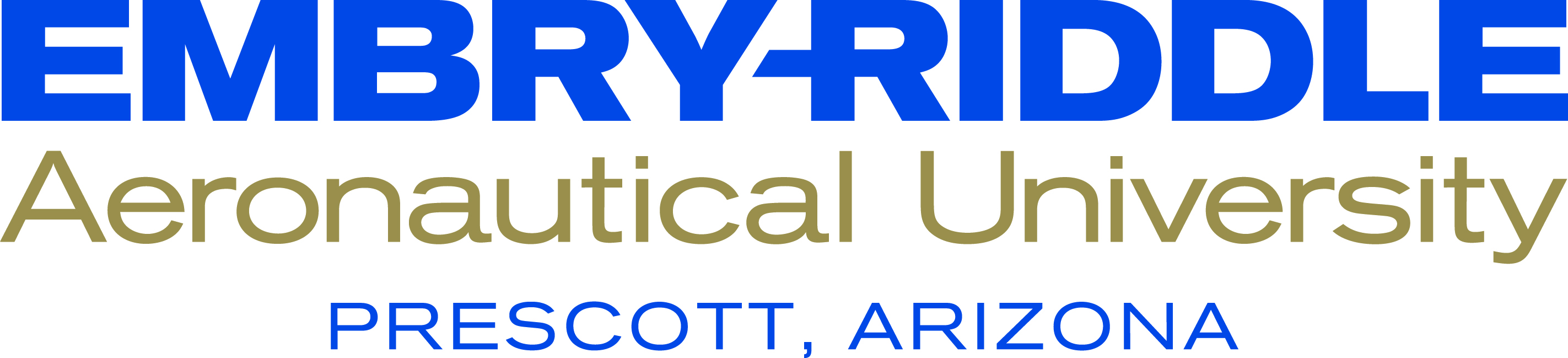 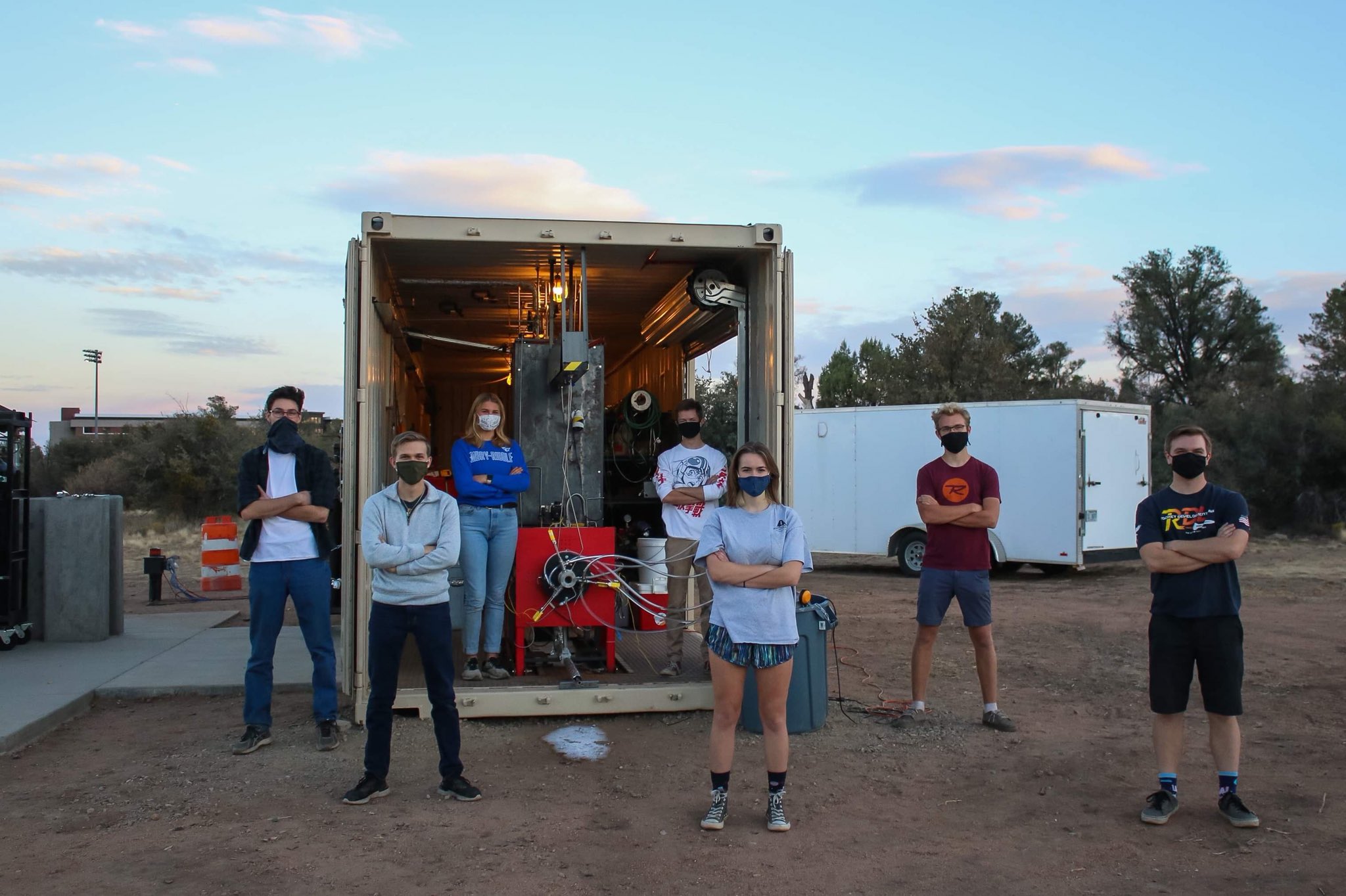 Questions?
Thank you
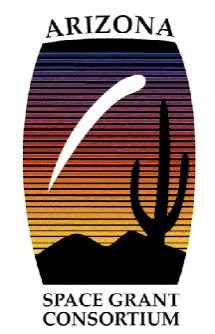 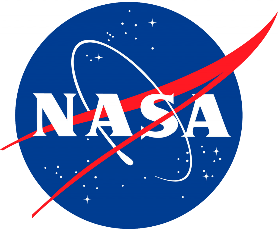 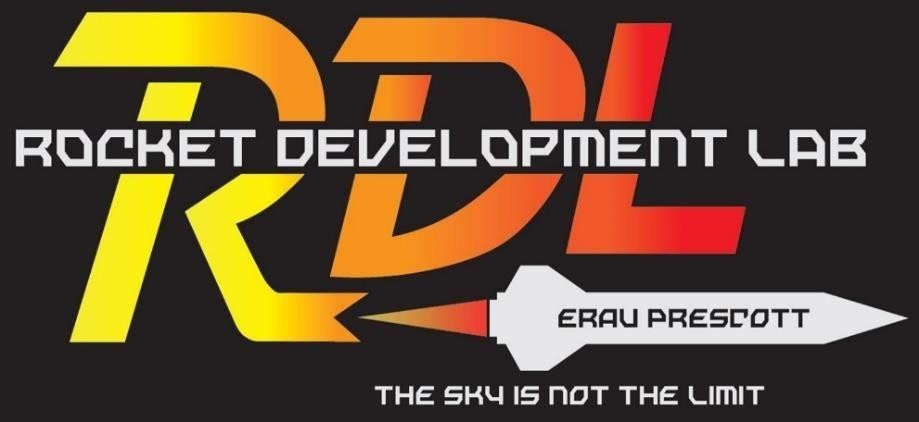 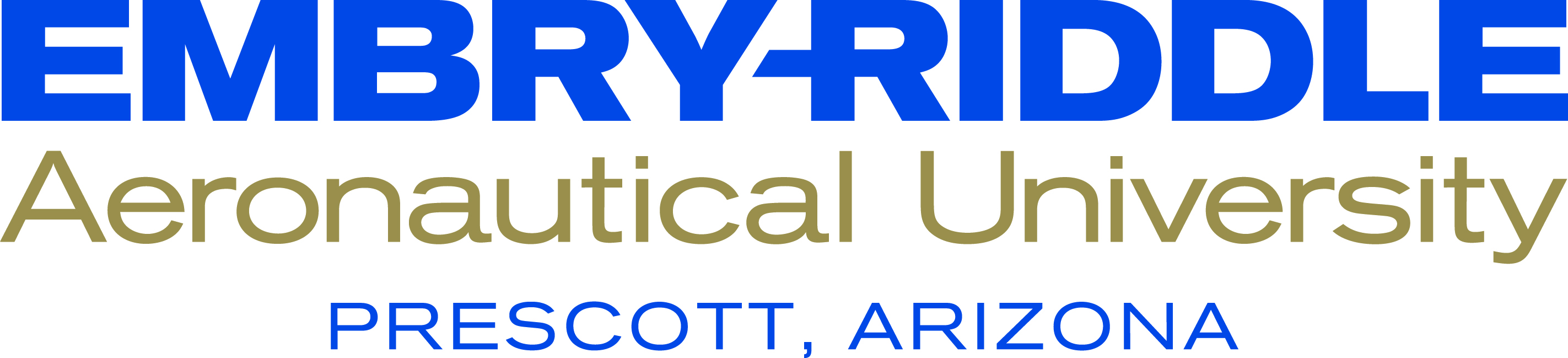